Analysis of peering strategy adoption by transit providers in the Internet
Aemen Lodhi (Georgia Tech)
Amogh Dhamdhere (CAIDA)
Constantine Dovrolis (Georgia Tech)
2nd Workshop on Internet Economics (WIE’11)
1
Outline
Motivation
Objective
The model: GENESIS
Results
Adoption of peering strategies
Impact on economic fitness
Who loses? Who gains?
Alternatives
Conclusion
2
Motivation
Peering strategies of ASes in the Internet
   (source: PeeringDB www.peeringdb.com)
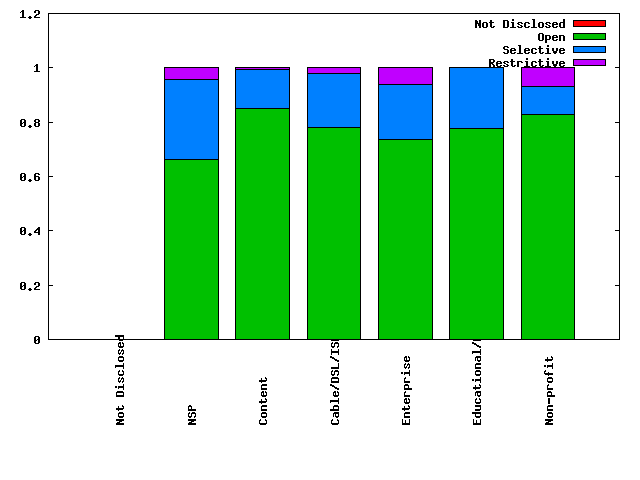 3
Motivation
Peering policies for networks classified by traffic ratio  (source: PeeringDB www.peeringdb.com)
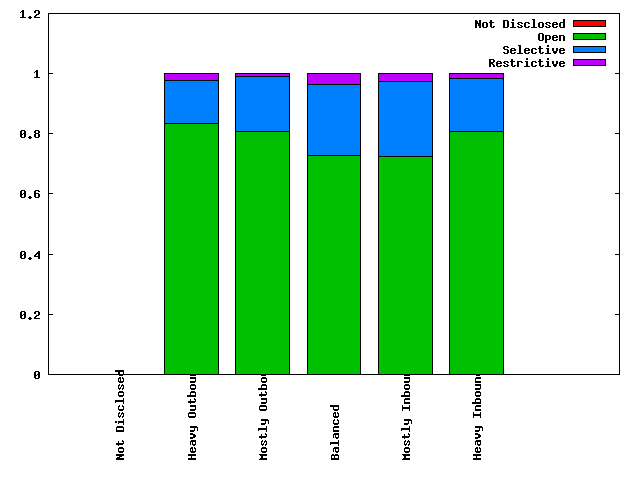 4
Objective
Why do transit providers peer Openly?
Impact on their economic fitness?
Which transit providers lose/gain? 
Are their any alternative peering strategies?
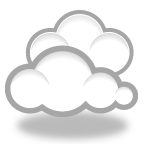 Internet
Transit Provider
Transit Provider
Enterprise customer
Content Provider
Content Provider
Enterprise customer
5
Approach
Agent based computational modeling
Scenarios
Conservative
Selective 
Restrictive
vs.
Non-conservative
Selective
Restrictive
Open
The model: GENESIS*
Agent based interdomain network formation model
Incorporates
Co-location constraints in provider/peer selection
Traffic matrix
Public & Private peering
Set of peering strategies
Peering costs, Transit costs, Transit revenue
*GENESIS: An agent-based model of interdomain network formation, traffic flow and economics. To appear in InfoCom'12
7
The model: GENESIS*
Fitness = Transit Revenue – Transit Cost – Peering cost

Objective: Maximize economic fitness
Optimize connectivity through peer and transit provider selection
Choose the peering strategy that maximizes fitness
Peering strategies
9
results
10
Strategy adoption by transit providers
11
Why do transit providers adopt Open peering?
Affects:
Transit Cost
Transit Revenue
Peering Cost
v
Save transit costs
x
y
But your customers are doing the same!
z
w
Why gravitate towards Open peering?
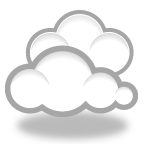 x adopts Open peering
x regains lost transit revenue partially
x lost transit revenue
Options for x?
x
y
Not isolated decisions
Network effects !!
Y peering openly
z       w,
traffic passes through x
z
w
z       w,
z       y,
traffic bypasses x
Impact on fitness of transit providers switching from Selective to Open
70% providers have their fitness reduced
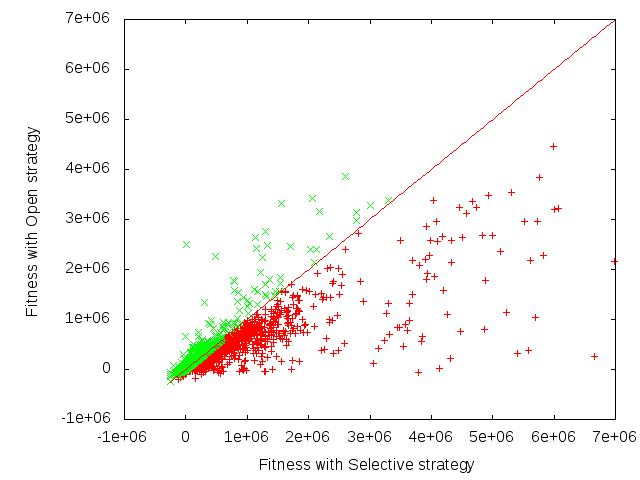 14
Fitness components: transit cost, transit revenue, peering cost?
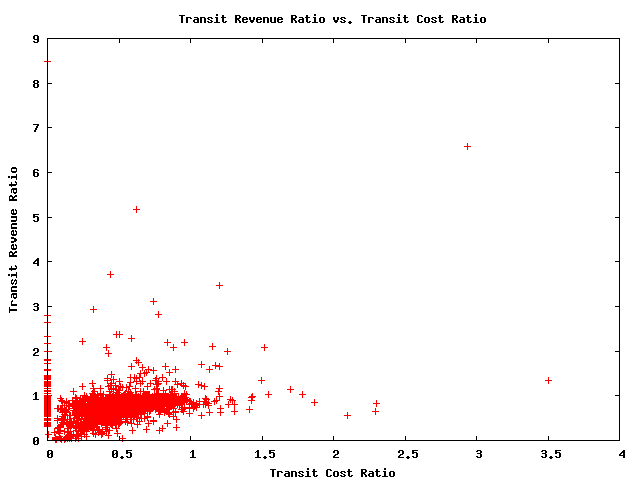 15
Fitness components: transit cost, transit revenue, peering cost?
Significant increase in peering costs
Interplay between transit & peering cost, transit revenue
Avoid fitness loss?
Lack of coordination
No incentive to unilaterally withdraw from peering with peer’s customer
Sub-optimal equilibrium
x
y
x
y
vs.
z
w
z
w
Which transit providers gain through Open peering? Which lose?
Classification of transit providers
Traffic volume
Customer cone size
18
Who loses? Who gains?
Who gains: Small customer cone small traffic volume
Cannot peer with large providers using Selective
Little transit revenue loss
Who loses: Large customer cone large traffic volume
Can peer with large transit providers with Selective
Customers peer extensively
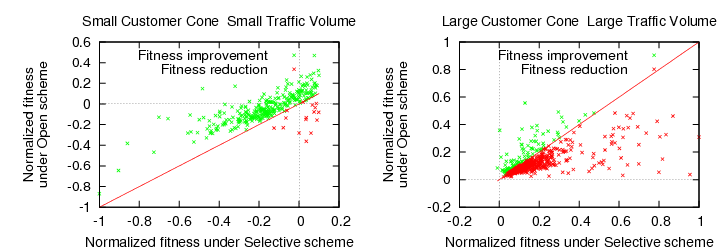 Alternatives: Open peering variants
Do not peer with immediate customers of peer (NPIC)
Do not peer with any AS in the customer tree of peer (NPCT)
x
y
x
y
w
z
w
v
z
NPIC
NPCT
20
Fitness analysis Open peering variants
Collective fitness with NPIC approaches Selective
Fitness analysis Open peering variants
47% transit providers loose fitness compared to Conservative scheme with Selective strategy
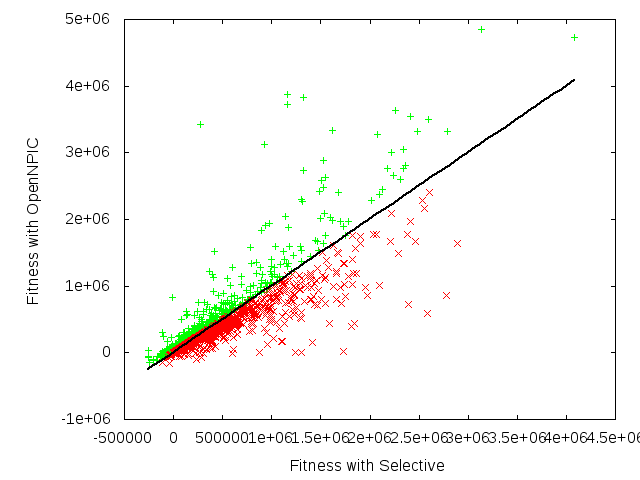 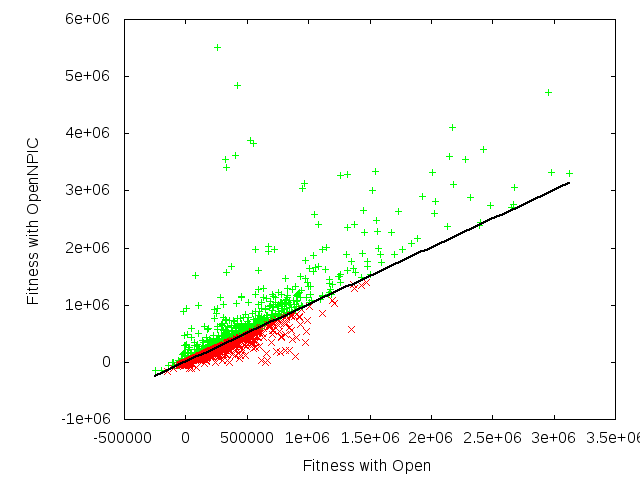 22
OpenNPIC vs. Open
OpenNPIC vs. Selective
Fitness analysis Open peering variants
Why the improvement?
No traffic “stealing” by peers
Aggregation of peering traffic over fewer links (economies of scale !!)
Less pressure to adopt Open peering
Why did collective fitness not increase?
Non-peer transit providers peer openly with stub customers
23
Fitness analysis Open peering variants
Why NPIC gives better results than NPCT?
Valley-free routing
x has to rely on
   provider to reach v
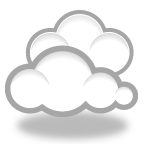 x
y
w
v
z
NPCT
24
24
Conclusion
Gravitation towards Open peering is a network effect for transit providers
Extensive Open peering by transit providers in the network results in collective loss
Coordination required to mitigate
No-peer-immediate-customer can yield results closer to Selective strategy
25
Thank you
26
Motivation
Traffic ratio requirement for peering?
   (source: PeeringDB www.peeringdb.com)
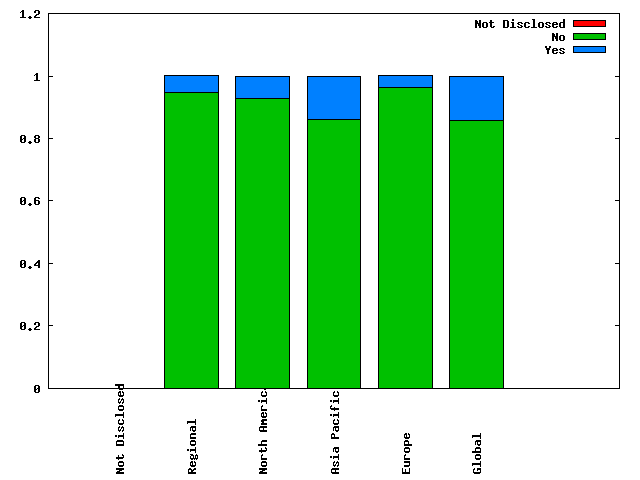 27
Introduction
Internet
Transit Provider
Transit Provider
Enterprise customer
Content Provider
Content Provider
Enterprise customer
28
Traffic components
Inbound traffic
Traffic consumed in the AS
Traffic generated within the AS
Traffic transiting through the AS
Autonomous system
Outbound traffic
Transit traffic = Inbound traffic – Consumed traffic
same as
Transit traffic = Outbound traffic – Generated traffic
29
Customer-Provider traffic comparison – PeeringDB.com
Traffic carried by the AS
30
Customer-Provider traffic comparison
2500 customer-provider pairs
90% pairs: Customer traffic significantly less than provider traffic
9.5% pairs: Customer traffic larger than provider traffic (difference less than 20%)
0.05% pairs: Customer traffic significantly larger than provider traffic
31
Peering link at top tier possible across regions
Geographic presence & constraints
Geographic overlap
Link formation across geography not possible
Regions corresponding to unique IXPs
32
Logical Connectivity
33
Traffic
Traffic for ‘N’’ size network represented through an N * N  matrix
Illustration of traffic matrix for a 4 AS network
Intra-domain traffic not captured in the model
Traffic sent by AS 0 to other ASes in the network
Generated traffic
Traffic received by AS 0 from other ASes in the network
Consumed traffic
34
Peering strategy adoption
Strategy update in each round
Enumerate over all available strategies
Use netflow to “compute” the fitness with each strategy
Choose the one which gives maximum fitness
35
Peering strategy adoption
Open
Selective
Open
No coordination
Limited foresight
Eventual fitness can be different 
Stubs always use Open peering strategy
1
2
3
Time
Open
Restrictive
Open
Restrictive
Selective
Open
Restrictive
Selective
Selective
36